KINDERGARTEN - SECOND GRADE  |  HAVING A POSITIVE ATTITUDE
MY FAVORITE THINGS
© 2022 OVERCOMING OBSTACLES
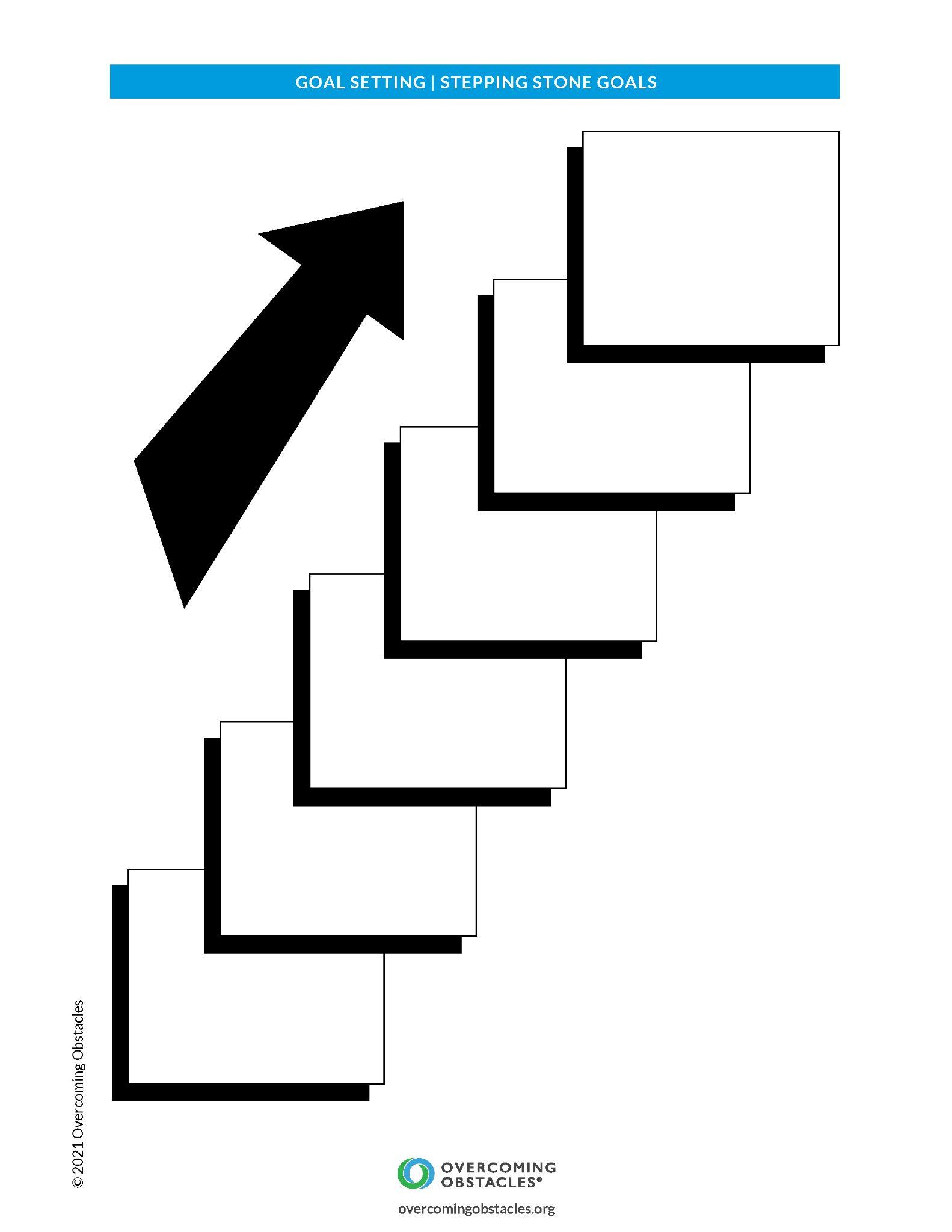